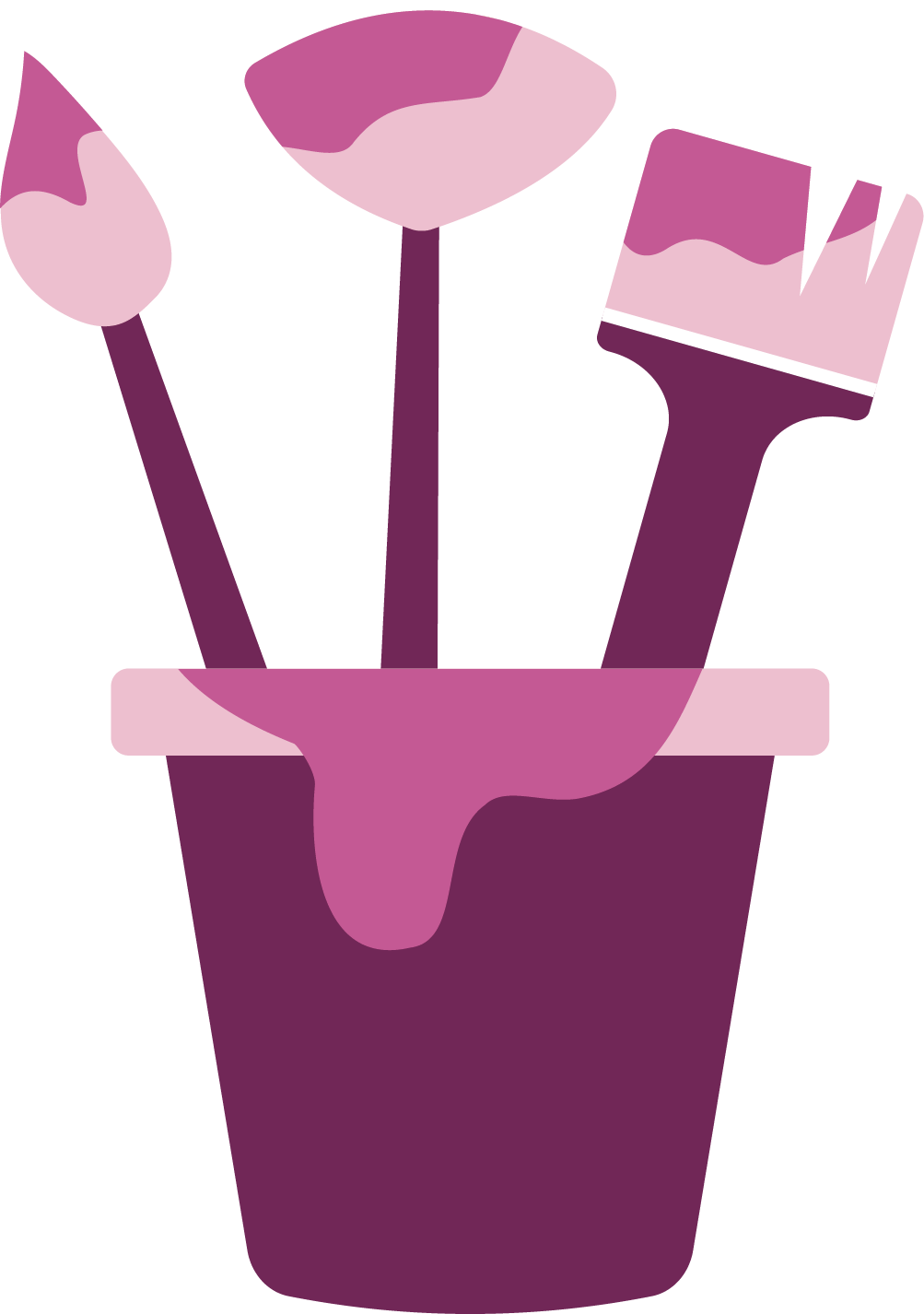 Art at Dean Gibson Catholic Primary School
Recycled Materials Installation
FinchesYear 2/3
The Natural World
Eagles Year 6
Displacement / Challenges
Pattern & Sculpture
Art & Identity
Paper Sculpture
Our School
RobinsEYFS
Key Stage 3
I am an Artist
Journeys
Colour
& Tone
Illustrations & Narrative Art
Marvellous Me/
Me and my World
Painting Water
SparrowsYear 1
SwiftsYear 3/4
KingfishersYear 5
Castles Knights and Dragons/ Spring in our Step/ On the Farm
Drawing My Favourite Things
Pattern & Pumpkins
Once upon a time/ All creatures great and small
Watercolour Tropical Rainforest
United Curriculum